WELCOME
ICBE Lunchtime  Bite-Sized Webinar
Building Mental Toughness 
January 27th, 2021 @ 1pm
Where knowledge is shared and multiplied
Building Mental ToughnessIncreasing well-being and performance in self and others27.01.2021
Lorna Lawless
M.A. in Applied Psychology (Positive & Coaching)
Focus on Mental Toughness through performance coaching for amateur and elite athletes
Master Trainer for AQR international
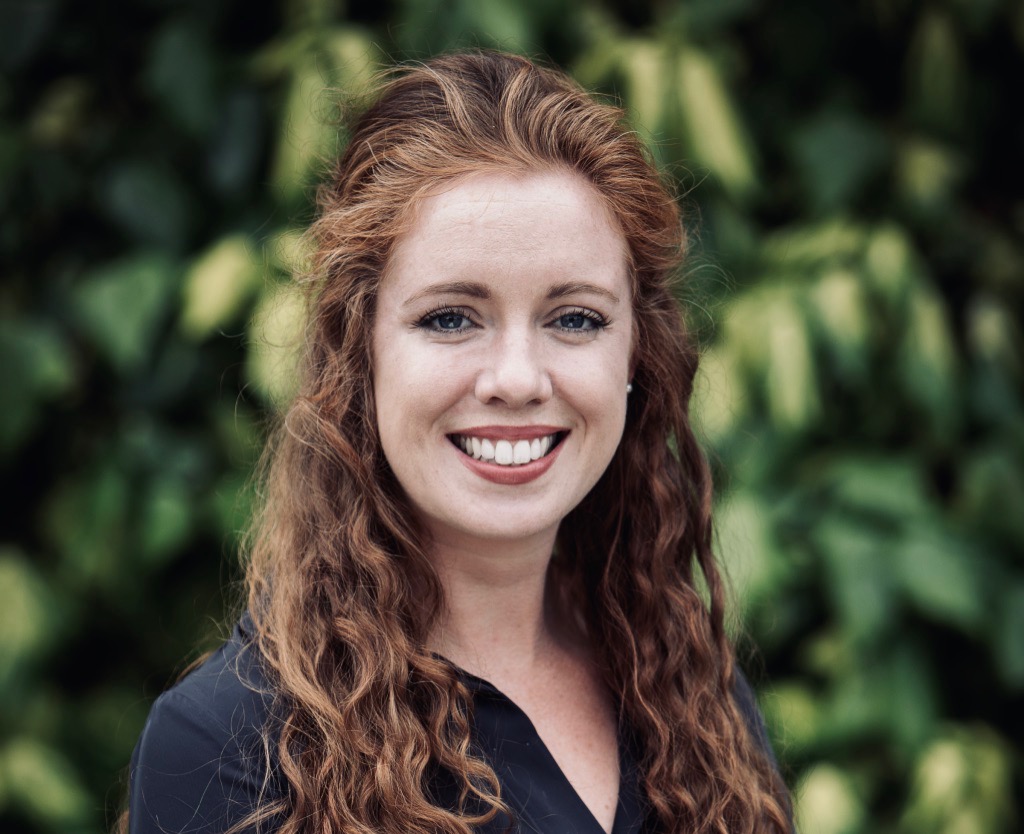 [Speaker Notes: Discussion Point – Ref Pre work]
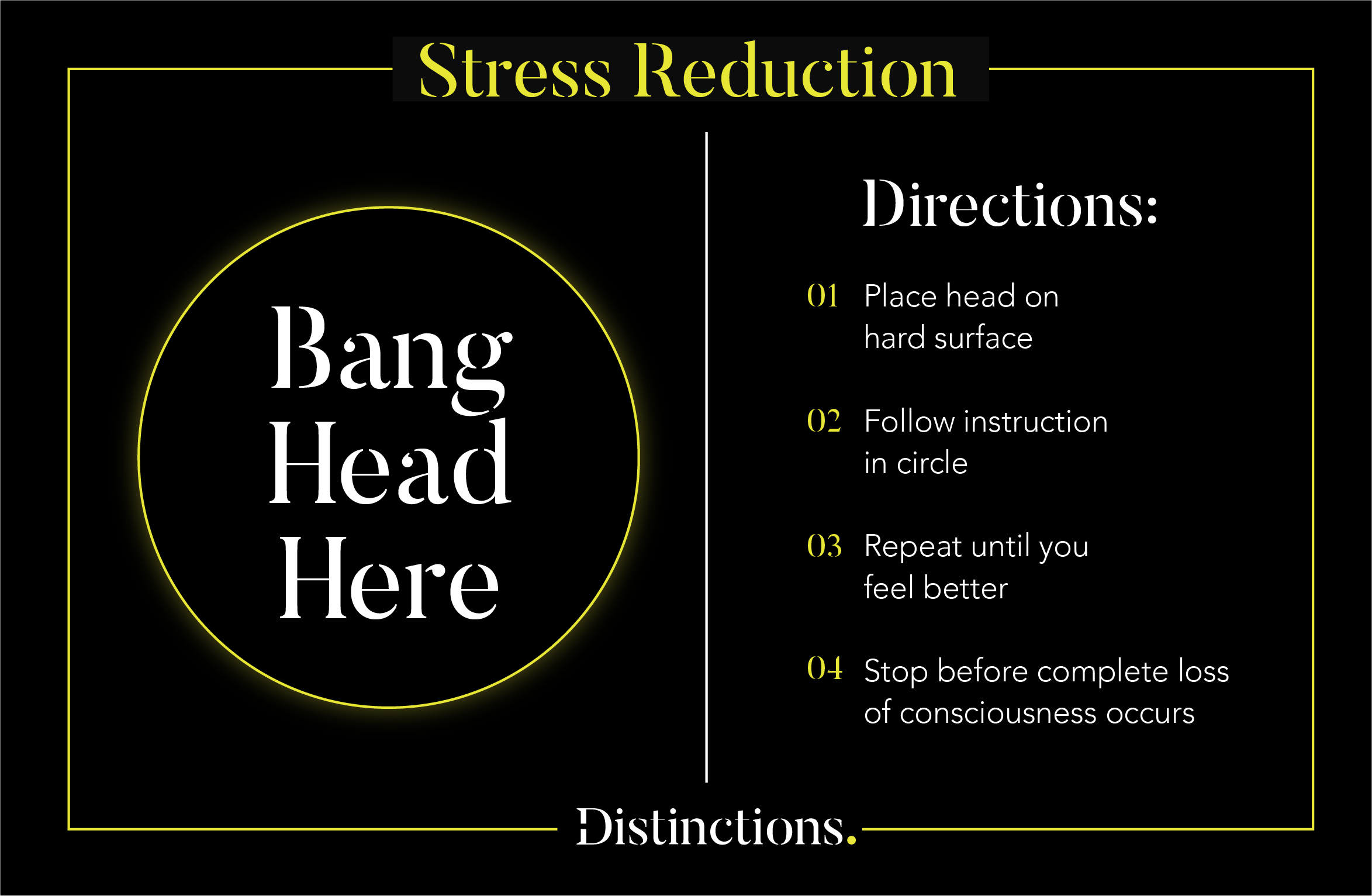 [Speaker Notes: Humour – opportunity to normalise the subject matter – greater understanding of the beauty of MT …. You will leave with some practical tips and an exercise you can do your self and with others.]
What is Mental Toughness?
“A personality trait which determines, in some part, how individuals respond when exposed to stressors, pressure, opportunity and challenge…irrespective of the prevailing situation.”(Clough & Strycharczyk, 2011)
BUILDING YOUR MT MUSCLES
What you Think
How you Feel
What you Do
[Speaker Notes: Practical Tip: Building this Psychological Muscles (plasticity)]
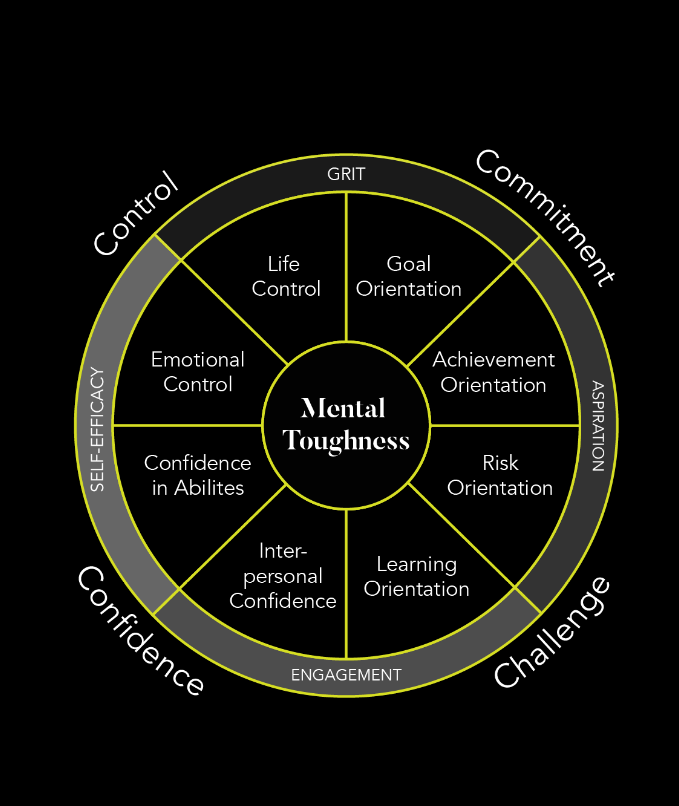 [Speaker Notes: The Model – high level with focus on outcomes 
– 4 ‘factors’ – 8 elements – 4 outcomes … 

Ask participants to take a picture with your phone. 
This is the language we are going to be working with today.]
Going Beyond Resilience: Why Mental Toughness?
[Speaker Notes: Poll – Is MT important?]
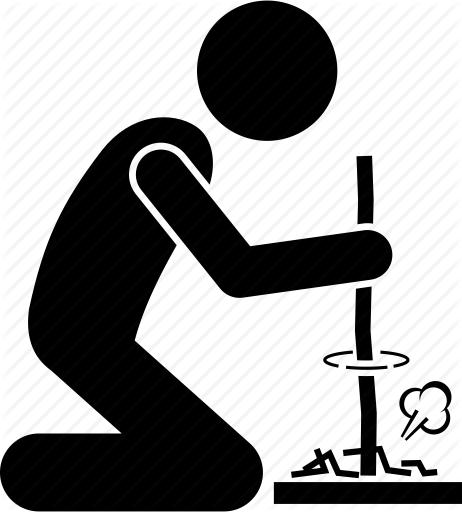 Survive
[Speaker Notes: Origins Finally Dr Peter Clough @ The University of HullIt has origins in the world of the academic and the practitioner.
Resilience Health psychology - Commitment, control – a passive concept
Hardiness Commitment, control + challenge – becoming proactive
Dienstbier - Physiological toughening = psychological toughening
Sports Psychology - MT can help lesser athletes beat more able athletes - Often mentioned but poorly defined
Finally Dr Peter The University of Hull
Defined MT in useful detail & added a fourth dimension – Confidence]
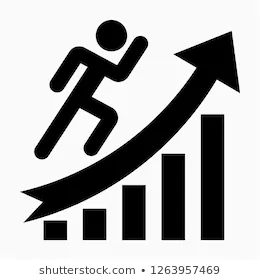 Thrive
Mental Toughness& Mental Sensitivity
[Speaker Notes: Both useful… 
Recognise the differences….understanding, compassionate…learn how to get the best of self others…]
BUILDING YOUR MT MUSCLES
What you Think
How you Feel
What you Do
[Speaker Notes: Practical Tip: Building this Psychological Muscles (plasticity)]
Wellbeing.Performance.Positive Behaviours
Let’s Delve Deeper
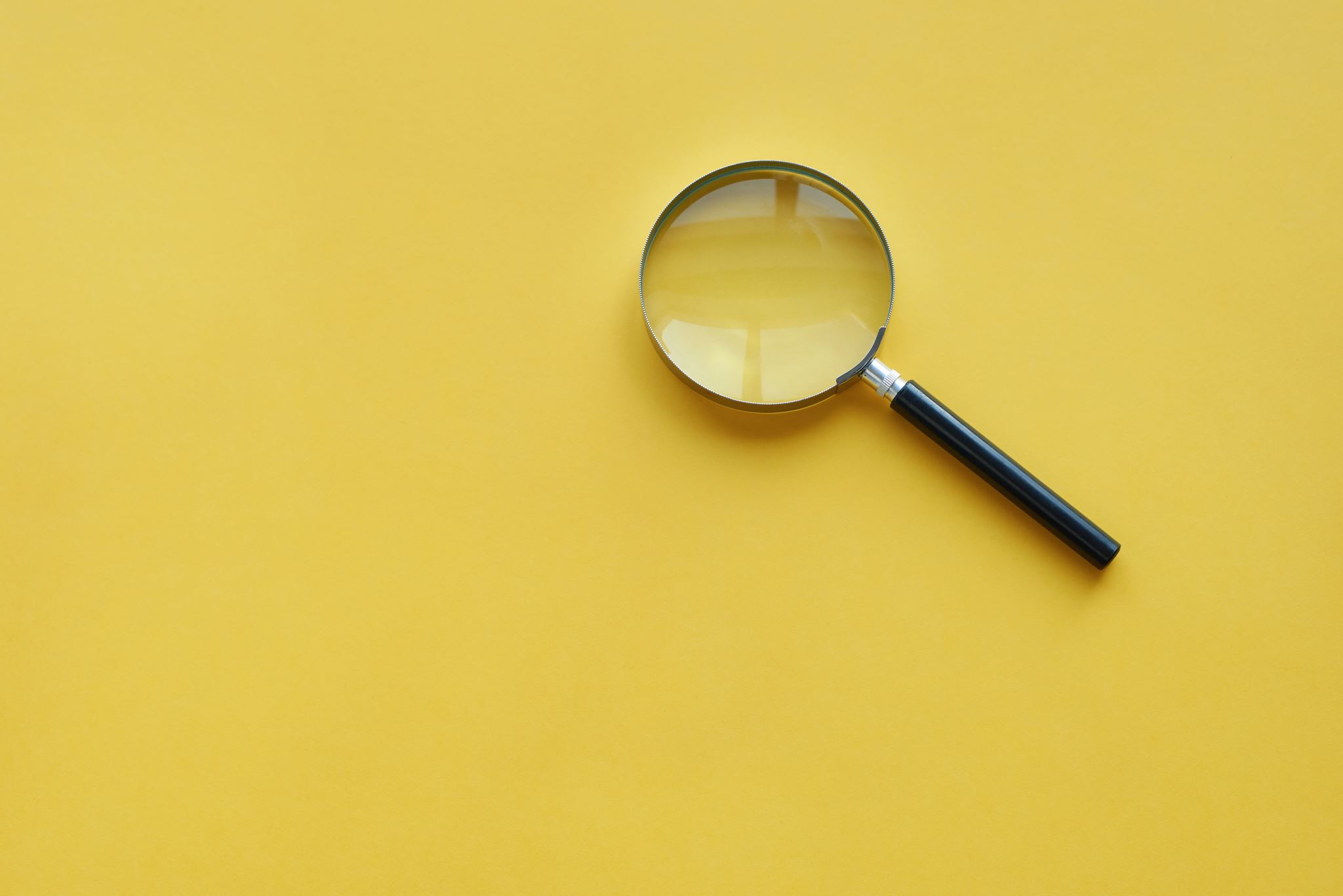 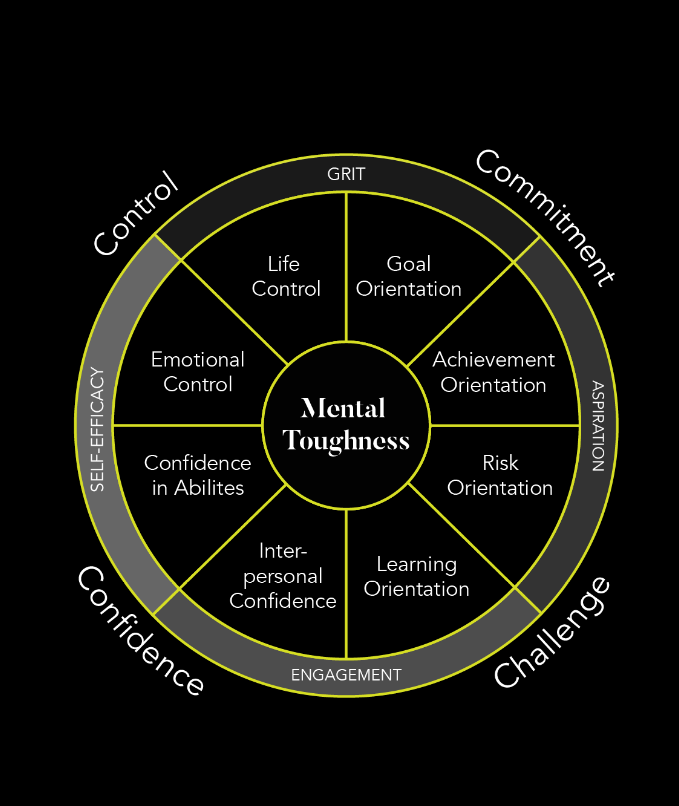 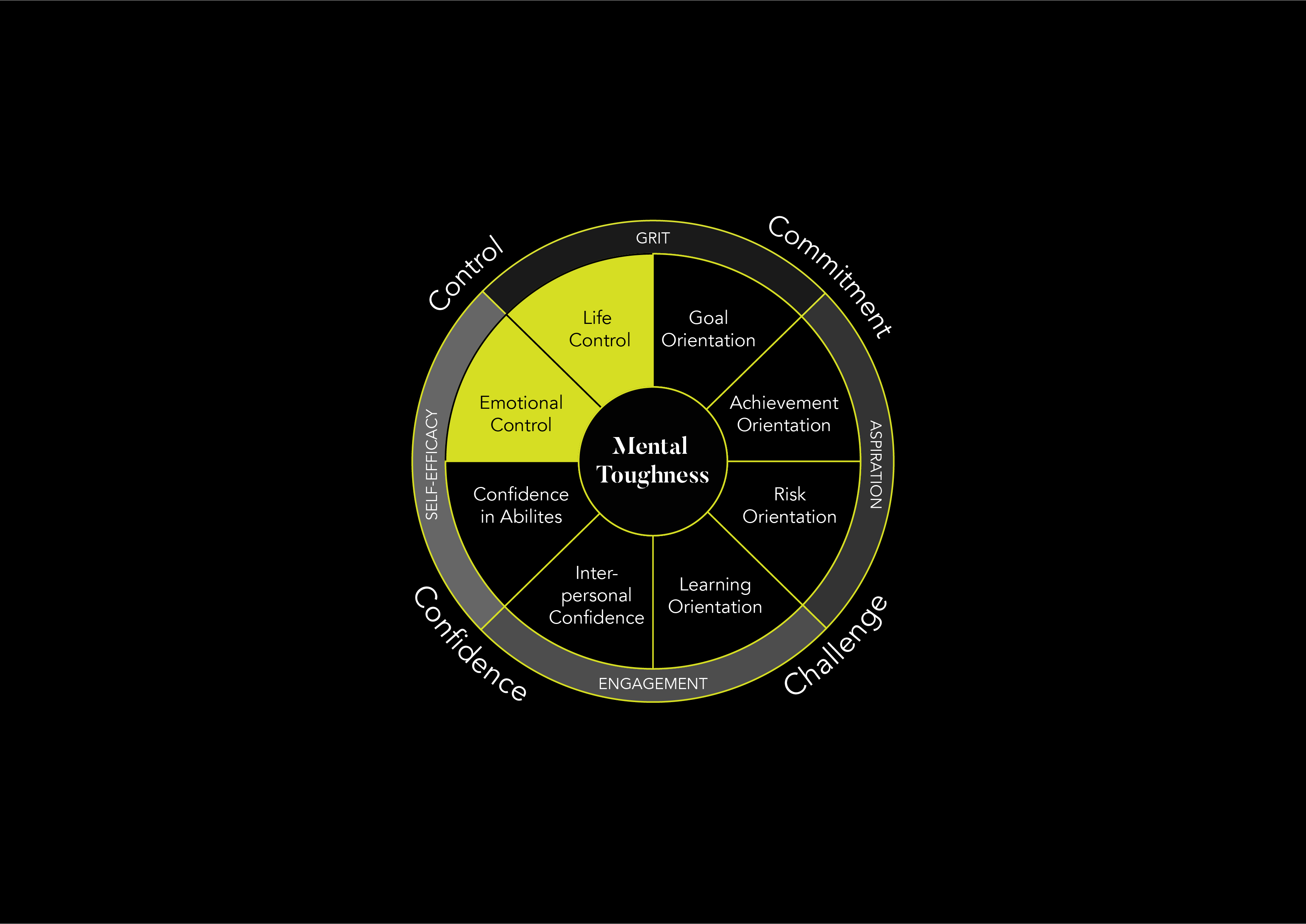 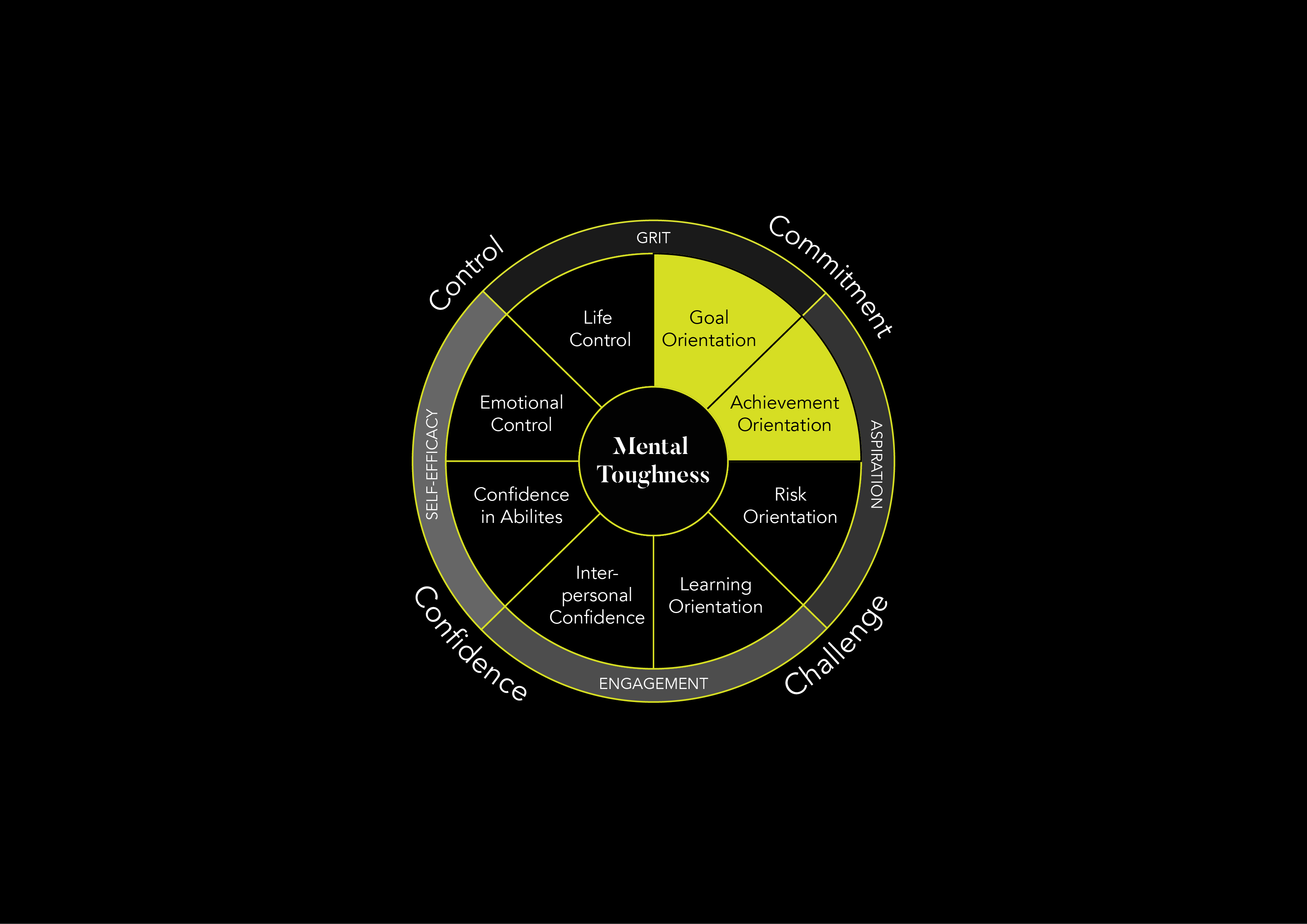 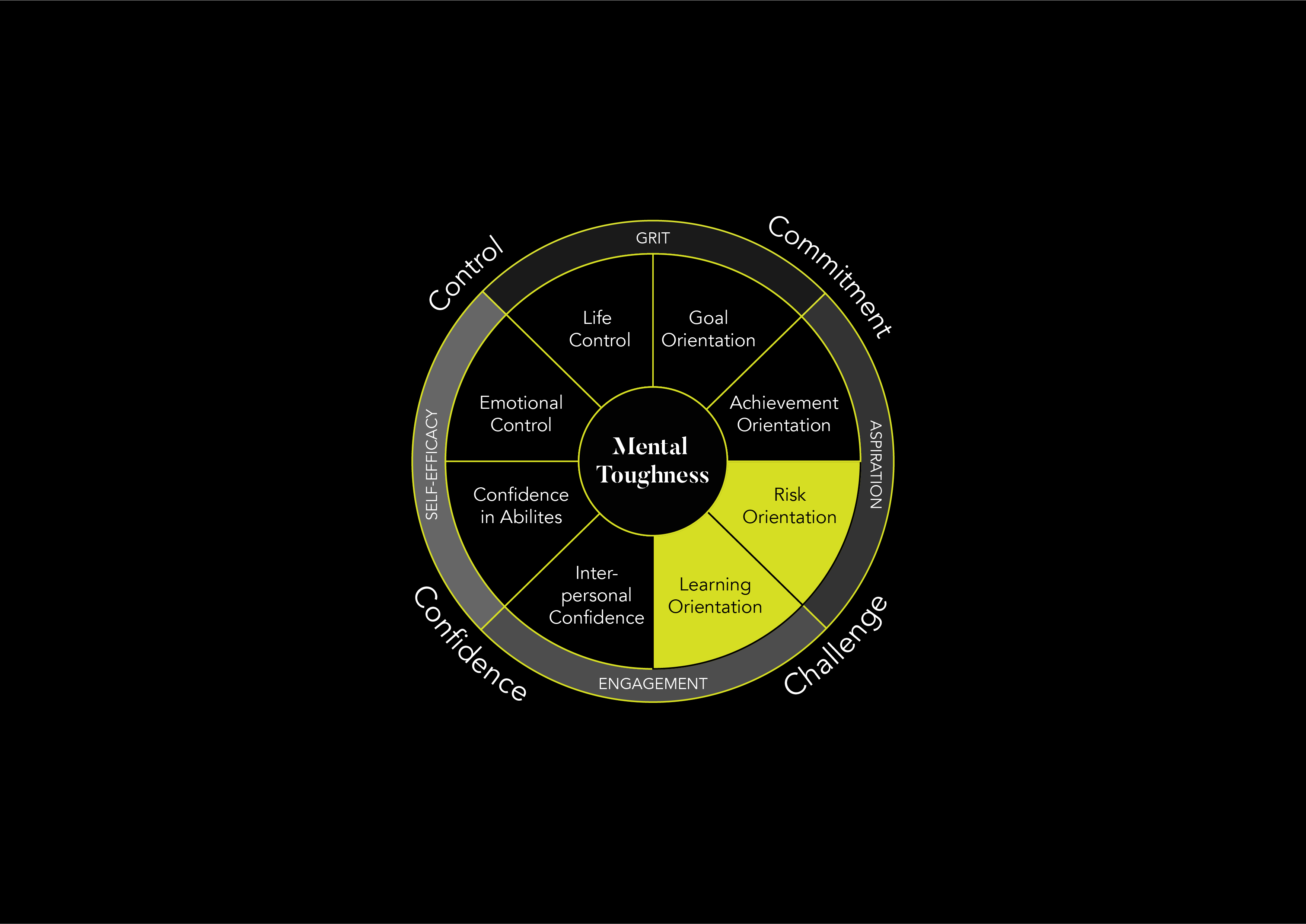 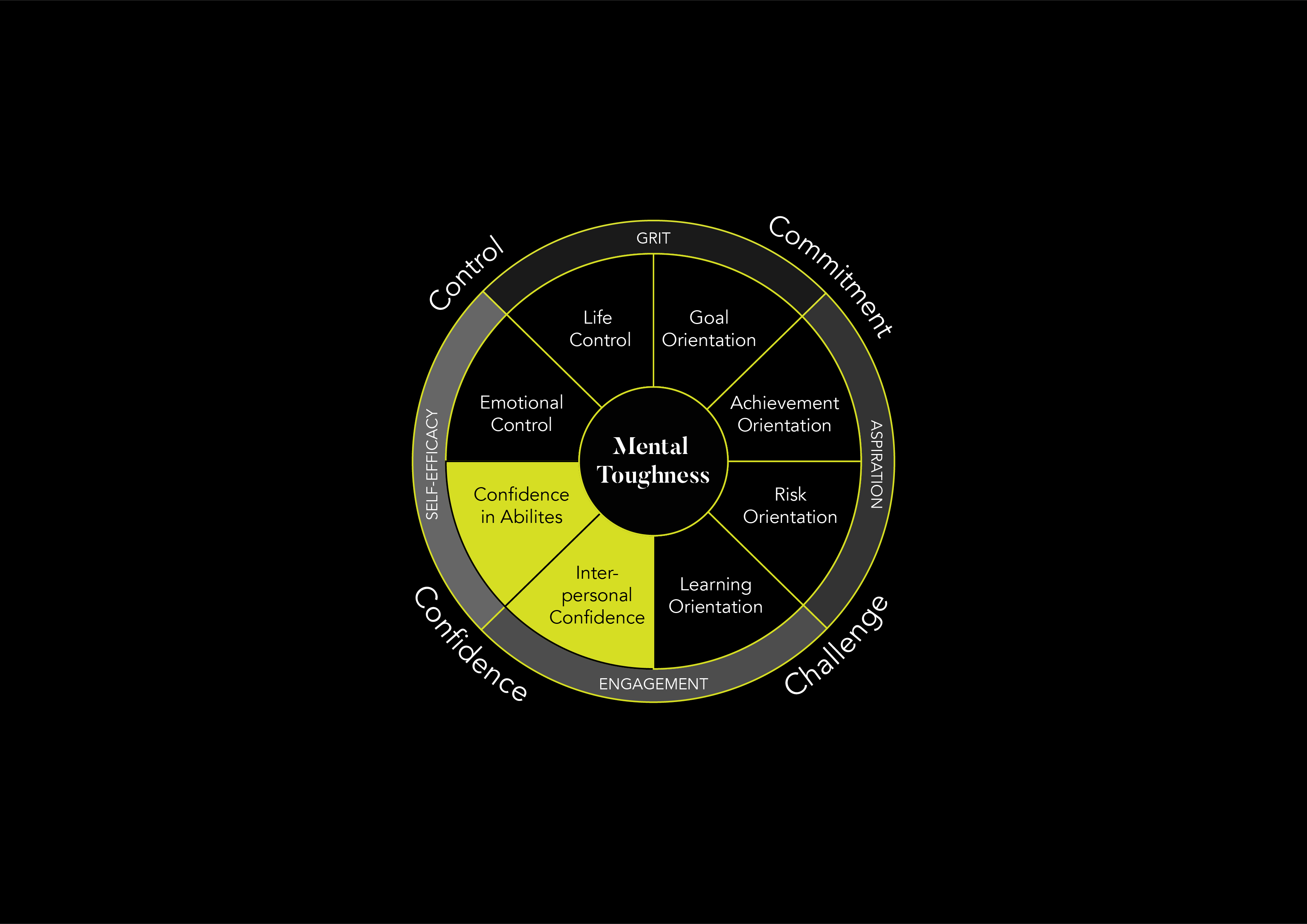 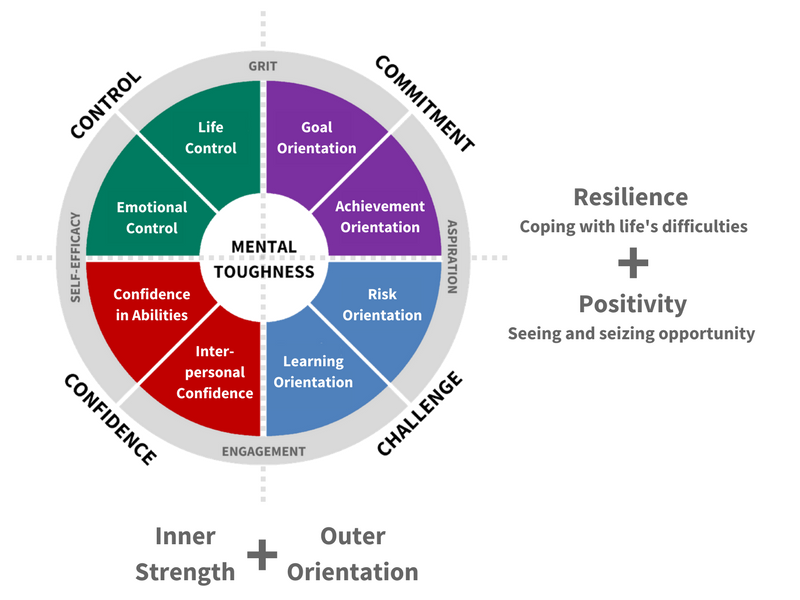 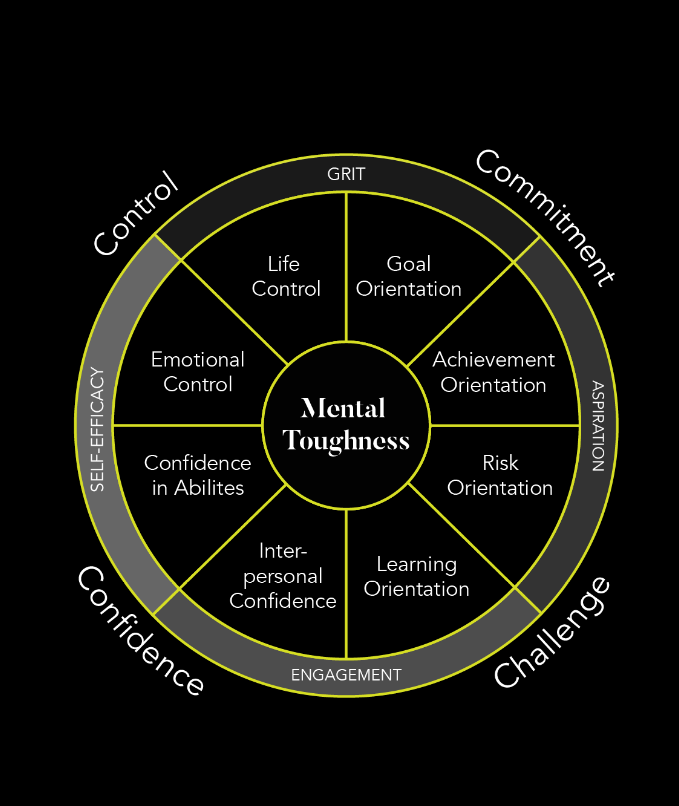 Mental Toughness
Recap
EXERCISE
[Speaker Notes: Think of a something that is/will be a challenge for you
E.g. Presentation, difficult conversation, etc.
We are most comfortable taking on challenges when practiced
Can you practice under similar conditions?]
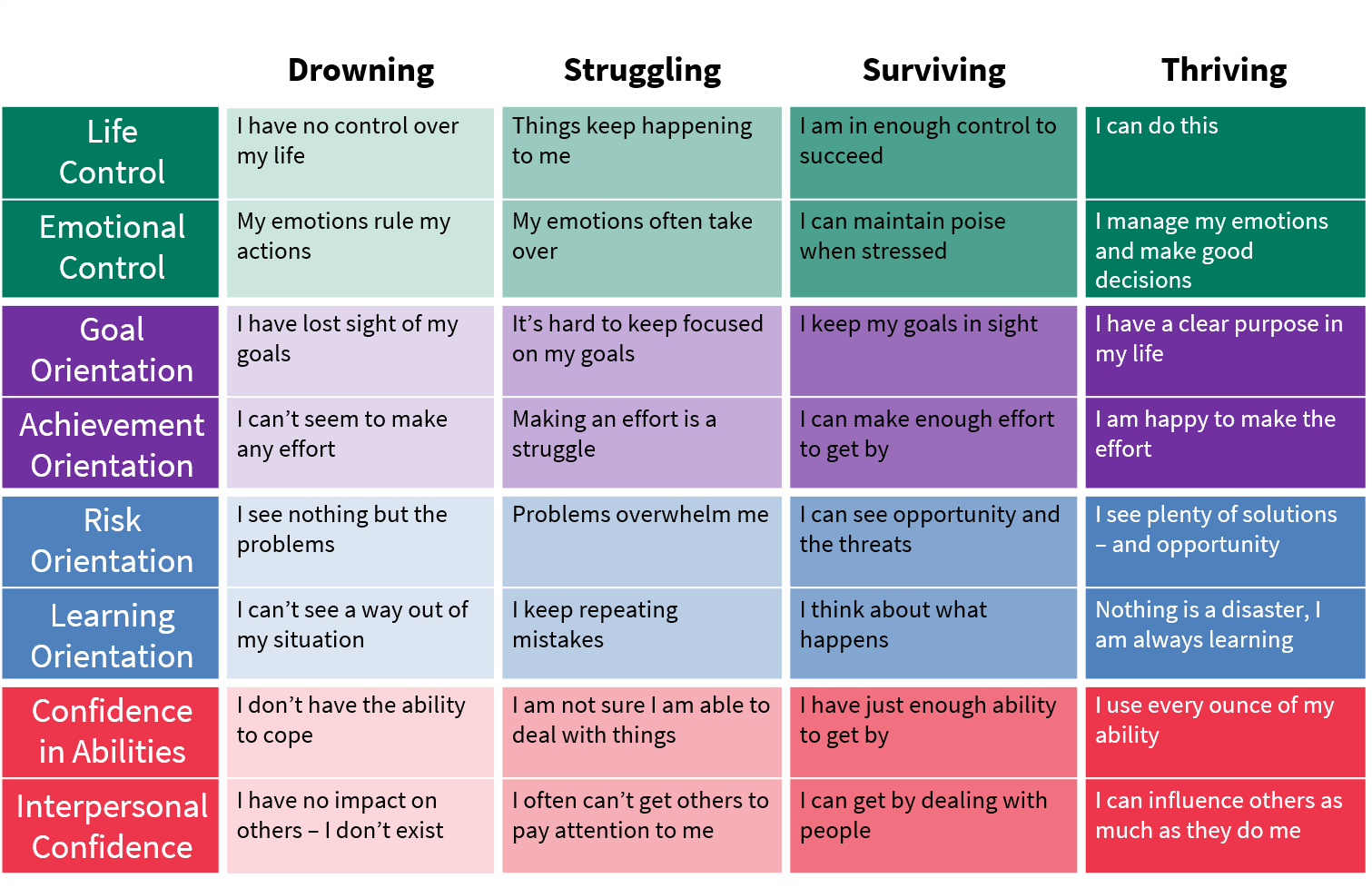 [Speaker Notes: You will get slides…
Self Assessment exercise… Pick the statements you can relate to the most per area?]
BUILDING YOUR MT MUSCLES
What you Think
How you Feel
What you Do
[Speaker Notes: Practical Tip: Building this Psychological Muscles (plasticity)]
Thank you
Any Questions?
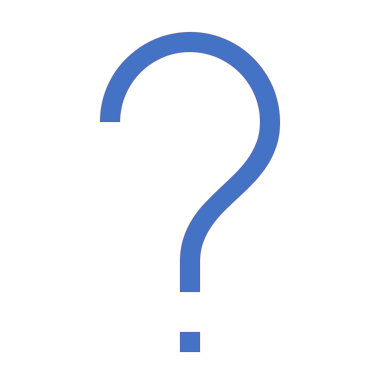 Next Webinar: 11th February, Business Continuity & Risk

Website: icbe.ie

LinkedIn: Irish Centre for Business Excellence

Twitter: @ICBE_Business